Bernoulli Equation for Gases
Carl E. Mungan, Physics Dept, U.S. Naval Academy, Annapolis MD

Spring Meeting of the Chesapeake Section 
of the American Association of Physics Teachers


Saturday 5 April 2025			George Mason University
Learning Objectives
To show you a first-principles mathematical modification of the Bernoulli equation to treat compressible fluids.

To discuss that theory in light of two previous experiments aboutgases escaping out of a small hole in a pressurized vessel.
2
Push a block of fluid of volume dV at speed u through a distance dr in a time dt:
u = dr/dt
(P+dP)A
A
dV = 
Adr
PA
dr
dy
rdVg
to get component of mg
in direction of motion
3
Bernoulli equation
for isothermal gas
extra factor due
to compressibility
4
1
2
y1 = y2
atmosphere
P2 = Patm
bottle pressurized
to P1 = P
u2 = u
u1 ≈ 0
Correctly implies u → 0 as P → Patm.
5
m
P
V
initially
ejected
mass
area of
hole
m + dm
P + dP
V
finally

dm < 0
dP < 0
A
-dm
udt
6
7
Correctly simplifies to P = P0 at t = 0.
Experiment: Pump up a 2 L soda bottle to 3 atm in a room at 20°C and let
the air flow out of a 0.5 mm diameter hole.
N2
O2
Ar
8
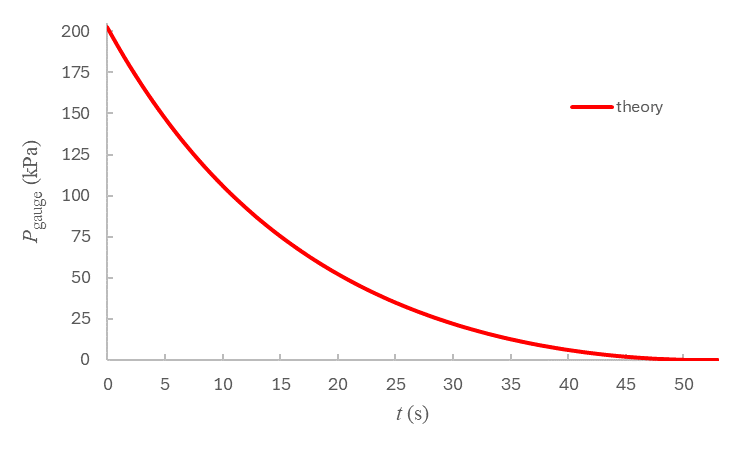 tf = 52.1 s
9
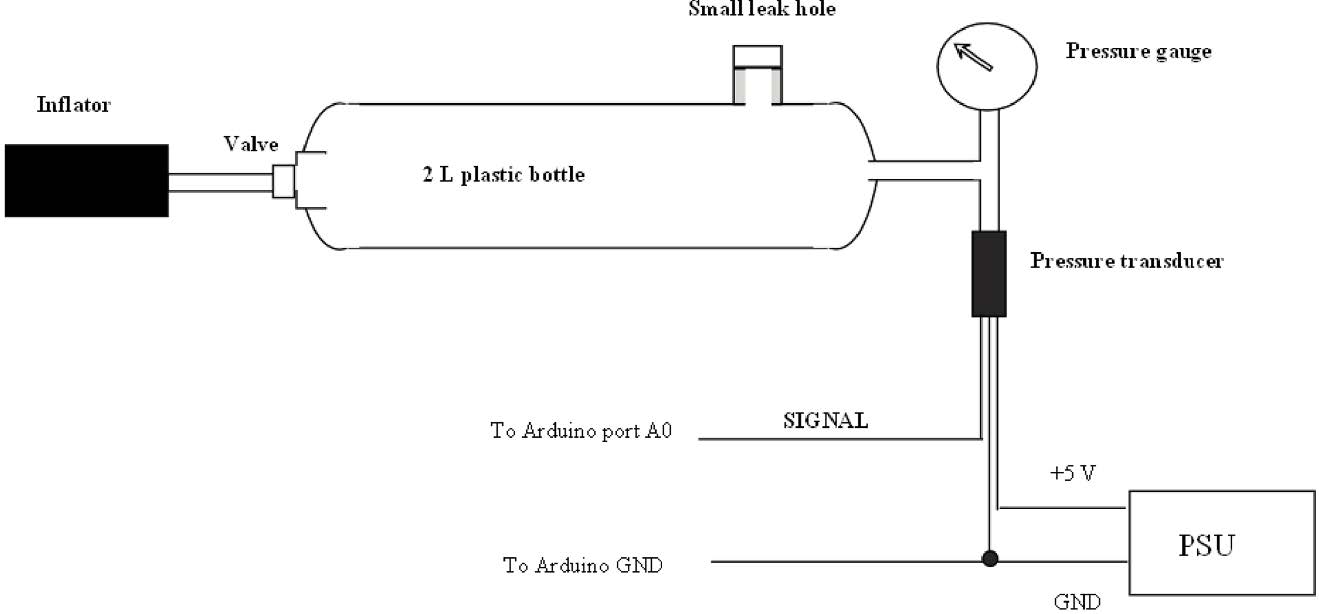 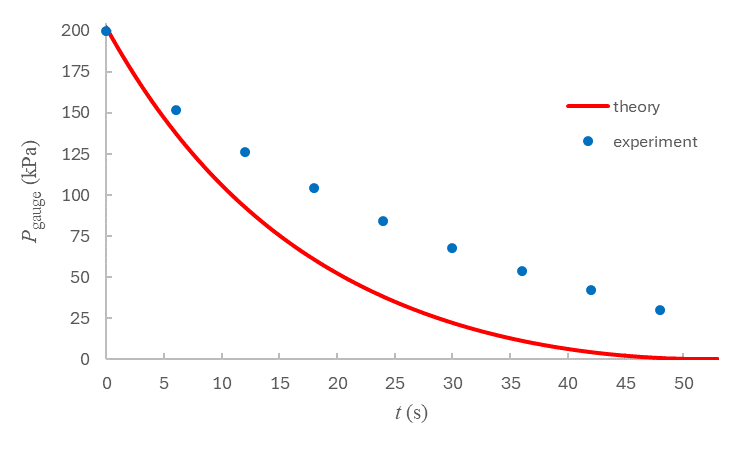 Experiment by Keith Atkin in
Physics Education 59, 015035 (2024).
10
To improve the fit, adjust two parameters to match those used by Atkin:
	M = 30 g/mol (instead of 29.0 g/mol)
	Patm = 100 kPa (instead of 101.3 kPa)
and reduce the effective hole diameter to:
	D = 0.38 mm (instead of 0.50 mm).
This corresponds to reducing the hole area to 58% of its actual area,
which is the discharge coefficient resulting from the vena contracta
and flow losses at the hole.
Aeffective
Aactual
11
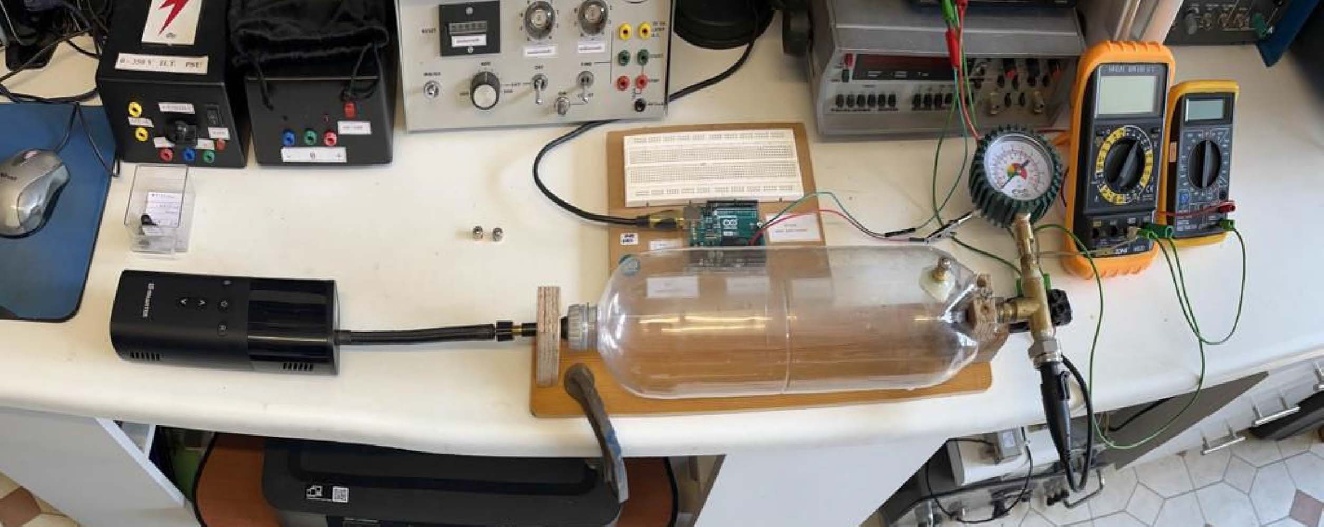 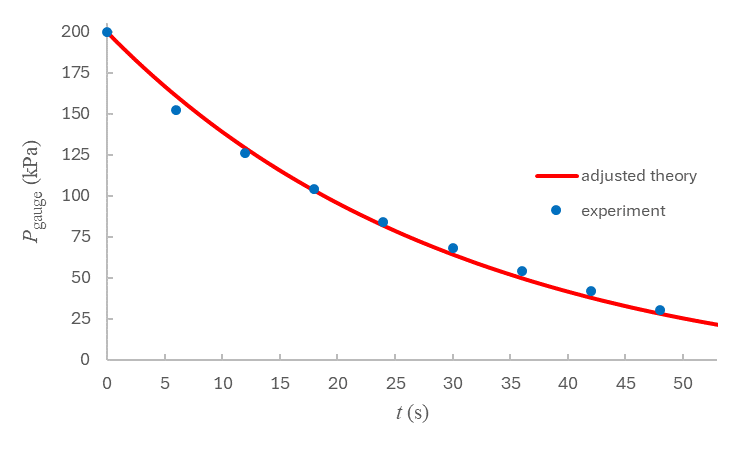 12
Application: Consider the depressurization of a spacecraft struck by a micrometeroid. Does the crew only have seconds to survive? Unfortunately, if we set the initial pressure to P0 = 1 atm and the ambient surroundings to Patm = 0, our key equation fails:
There are two issues. First, heat cannot be transferred from vacuum and so the gasexpanding into the ambient surroundings cannot remain isothermal. Instead it must 
cool down and we instead need the Bernoulli equation for an adiabatic gas. Secondly, 
once the pressure inside the vessel gets sufficiently low (when the mean free path 
becomes larger than the hole diameter) we need to model the flow as an effusion process 
(as described in standard thermodynamics textbooks). Such a lab experiment has been 
performed and analyzed in AJP 37, 39 (1969). The result is it takes a long 18 minutes for 
the pressure to fall to 0.01 atm for a 3.5 L vessel with a 0.37 mm actual diameter hole.
13
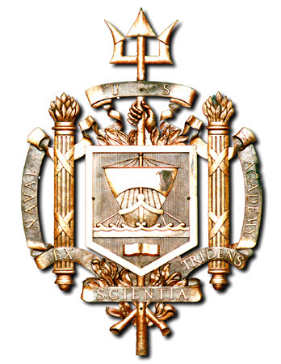 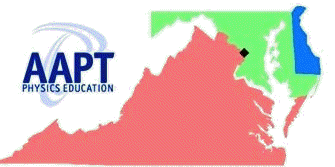 Thoughts or questions?
email:  mungan@usna.edu
webpage:  usna.edu/Users/physics/mungan
where you can find the paper:
Comment on “The spacecraft decompression problem,”
Physics Education 59, 038003 (2024)
14